Vitamin D is a Potent Anti-Cancer Agent
Megan Riley
March 31, 2011
How did we get here?
1912: “vitamine”

1919: rickets in dogs, found cod liver oil to be an anti-rickets agent

1922: Elmer McCollum- “Vitamin D”

1930s: fortify with vitamin D

1951: vitamin D treatment for Hodgkin’s disease
http://www.youtube.com/watch?v=kMeUc0XVLPo
Sunlight, supplements, or...
How much vitamin D?
Vitamin D test
Vitamin D 25 Hydroxy level25(OH)D level25OHD level25 hydroxyvitamin D Level

serum 25-OHD concentration
*Serum is the yellowish component of blood that is left when the blood clots
*If your test results are measured in nmol/l, simply multiply the above values by 2.5 to get the correct ranges.
Vitamin D Level Recommendations
1989
Garland et. al
Eight-year prospective study

Risk of colon cancer was reduced by 75% in the third quintile (27-32 ng/ml) 

and by 80% in the fourth quintile (33-41 ng/ml) of serum 25-OHD.
Today
How does Vitamin D affect cancer?
Regulate cell cycles
Force cell death
Resist signals from substances which cause cancer cells to grow
Inhibit invasion into normal tissue
Prevent metastasis
Preventing the formation of excessive blood vessel growth around the tumor
Vitamin D toxicity
Too much calcium in urine

0 reported deaths from vitamin D toxicity

http://www.youtube.com/watch?v=k-sGrBE_n5c&feature=related
Cultural
“According to scientific studies, right now 70 percent of whites are deficient in vitamin D, and 97 percent of African Americans are deficient, resulting in outrageously higher rates of cancer among [African Americans]”
			-Adams, 2010
Governmental
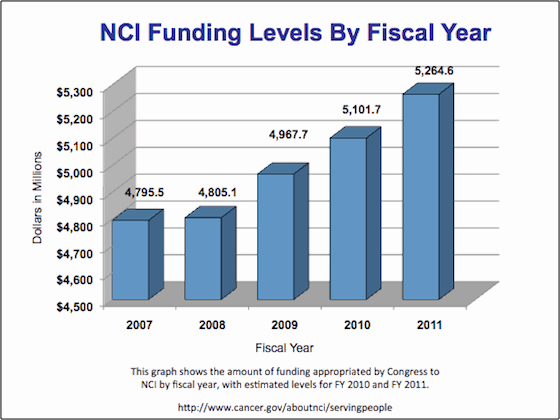 The future is sunny…with a chance of vitamin D
Future
A single study can’t decisively resolve the question

		"Among the questions to be addressed in future studies is the relationship between vitamin D levels and future cancer risk both for individual cancer sites and for total cancer risk.“	
						 –Freedman
References
Garland, C. F., Garland, F. C., Shaw, E. K., Comstock, G. W., Helsing, K. J., & Gorham, E. D. (1989). Serum 25-hydorxyvitamin d and colon cancer: eight-year prospective study. The Lancet vol. 334 , 1176-1178.
McCullough ML, R. A. (2003). Calcium, vitamin D, dairy products, and risk of colorectal cancer in the Cancer Prevention Study II Nutrition Cohort (United States). Cancer Causes Control vol, 14.1 , 1-12.
Owens, L. (2010, January 12). Vitamin D Stimulates Anti Breast Cancer Protein. Retrieved February 22, 2011, from suite101.com: http://www.suite101.com/content/vitamin-d-stimulates-anti-breast-cancer-protein-a188367
Rhodes, P. (2008, May 20). Vitamin D is hot! Here's how to get it. Retrieved February 28, 2011, from CNN Health: http://articles.cnn.com/2008-05-20/health/cl.vitamin.d_1_vitamin-adequate-intake-international-units/3?_s=PM:HEALTH
Vitamin D. (2010, November 24). Retrieved February 28, 2011, from MedlinePlus: http://www.nlm.nih.gov/medlineplus/druginfo/natural/929.html
Vitamin D and Cancer Prevention: Strengths and Limits of the Evidence. (2010, June 16). Retrieved February 28, 2011, from National Cancer Institute: http://www.cancer.gov/cancertopics/factsheet/prevention/vitamin-D
www.cdc.gov
www.ncbi.nim.nih.gov
www.lewrockwell.com/orig5/mercola7.1.1.html